Opdagelsernes tid
Peter Frederiksen: Vores verdenshistorie 2, side 14-61Columbus 2019
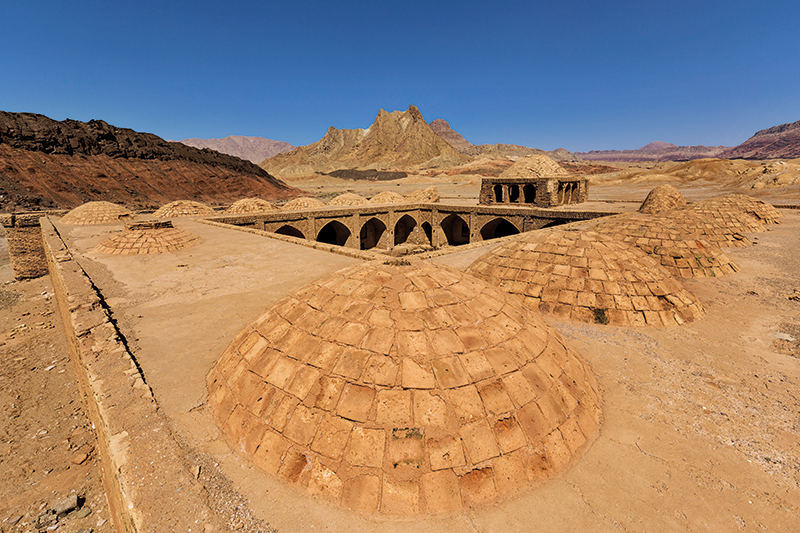 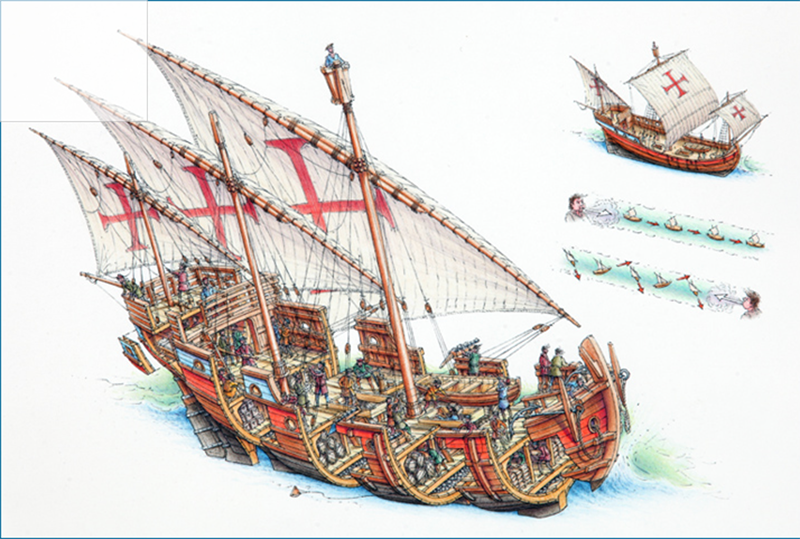 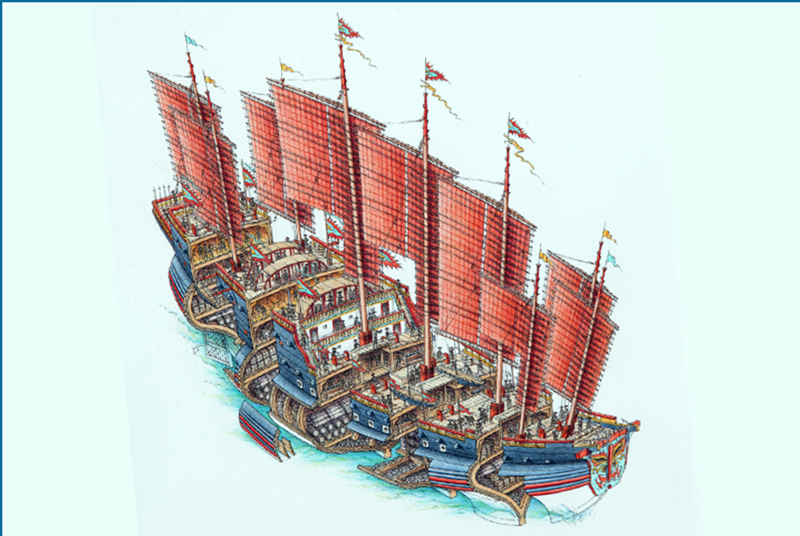 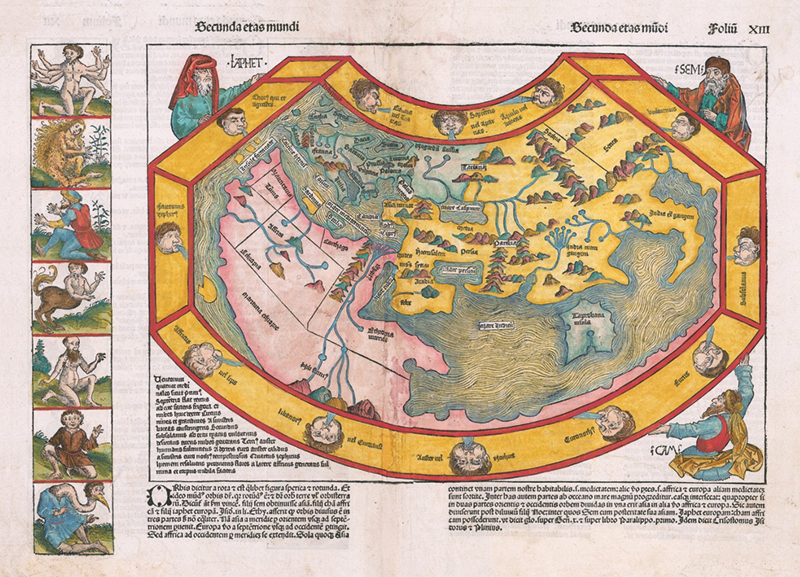 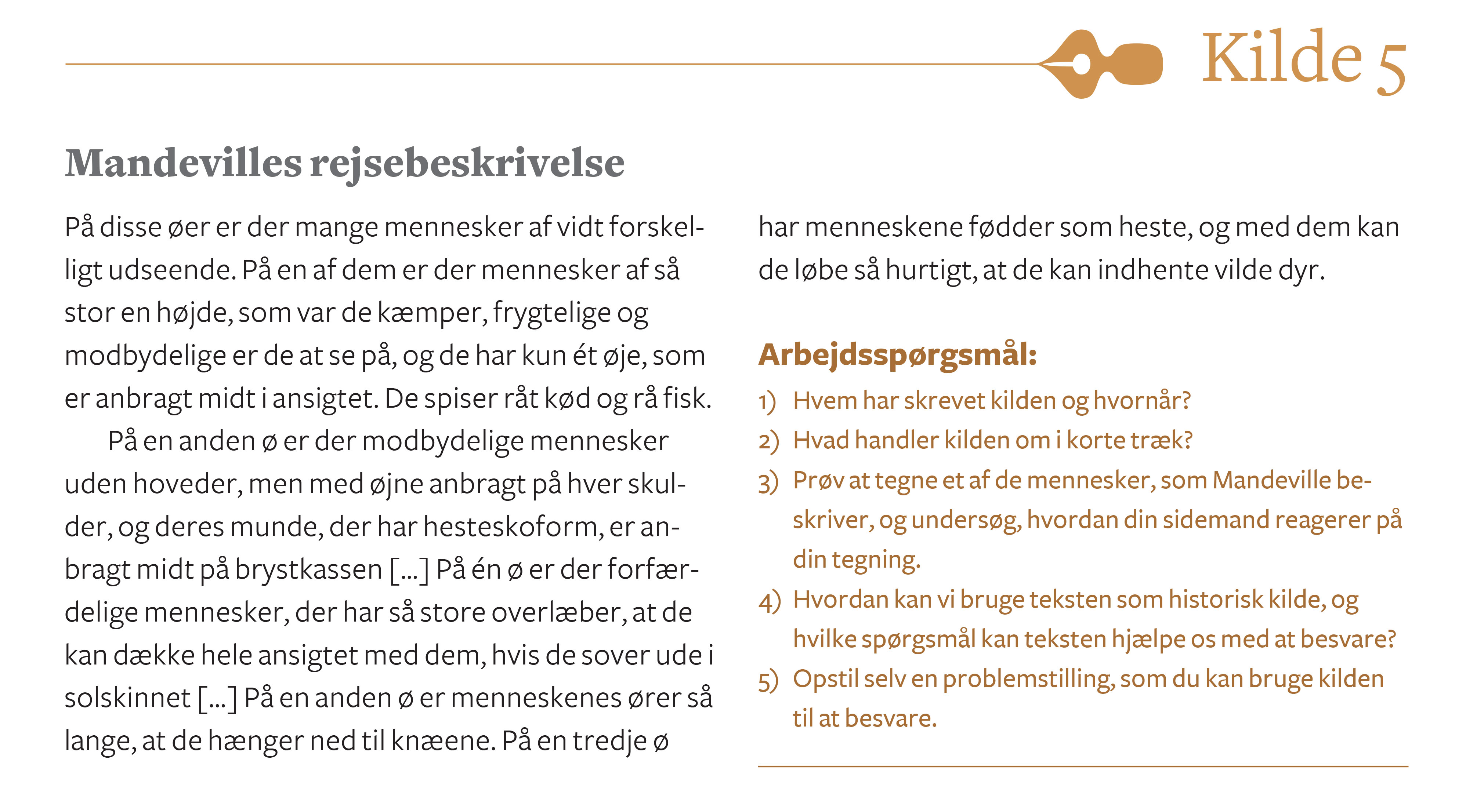 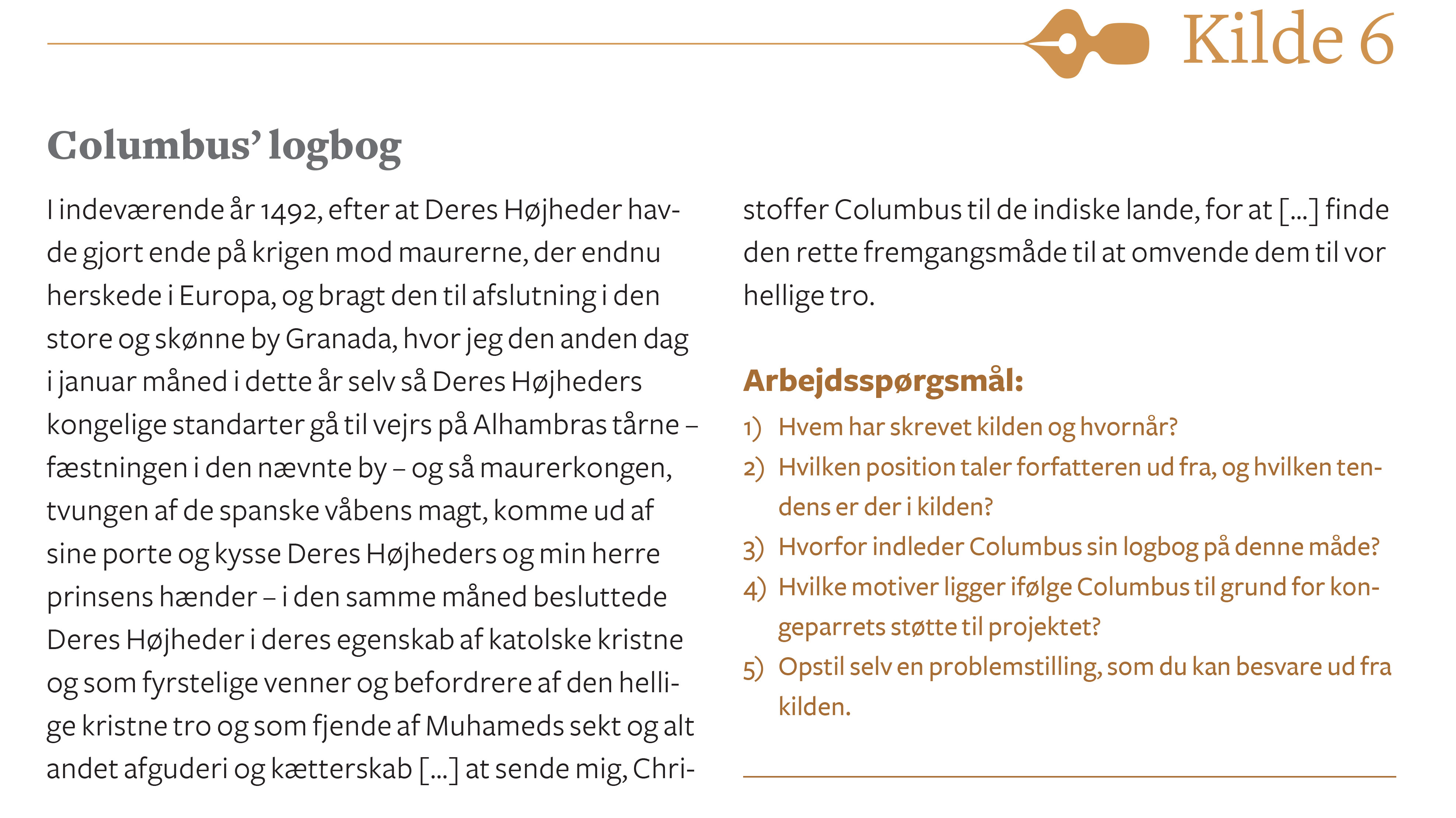 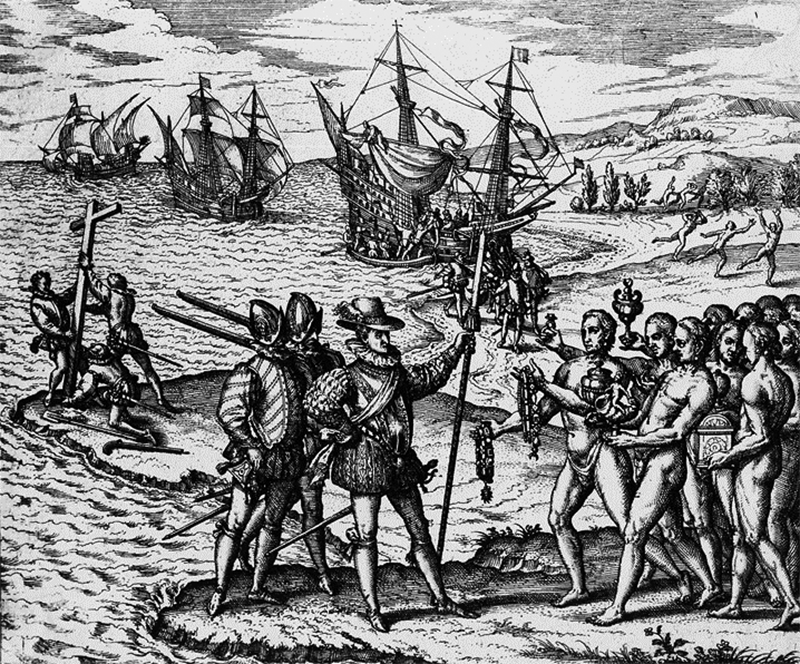 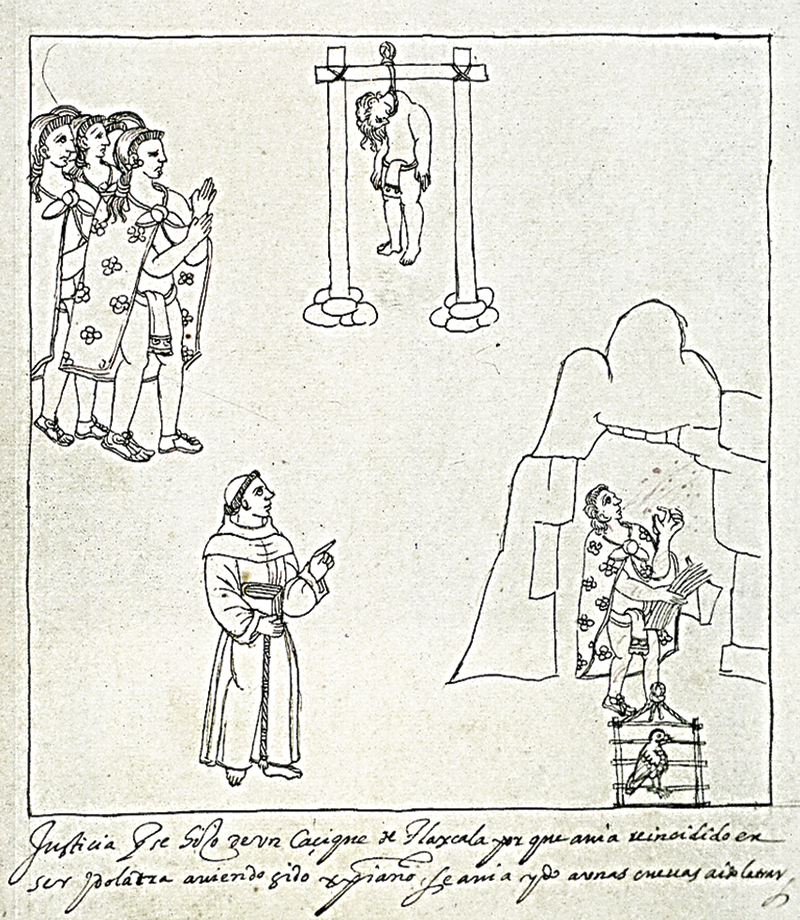